GSICS UV sub-group:GOME-2 hyper-spectral radiances for calibration of imager data
Rűdiger Lang, Rose Munro, Gabriele Poli, Antoine Lacan, Christian Retscher, Michael Grzegorski, Alexander Kokhanovsky, Rasmus Lindstrot, Richard Dyer and Ed Trollope
GOME-2 hyper-spectral radiances for calibration of imager data
Outline
GOME-2 calibration of AVHRR channel 1 radiances

 GOME-2 calibration of Seviri channel 1 radiances

 PMAp – multi-sensor aerosol product: Towards continuous calibration of AVHRR vis (and IR) channels

 AVHRR calibration of GOME-2 pointing and FOV
GOME-2/AVHRR reflectivity inter-calibration
AVHRR ch 1/ Metop-A
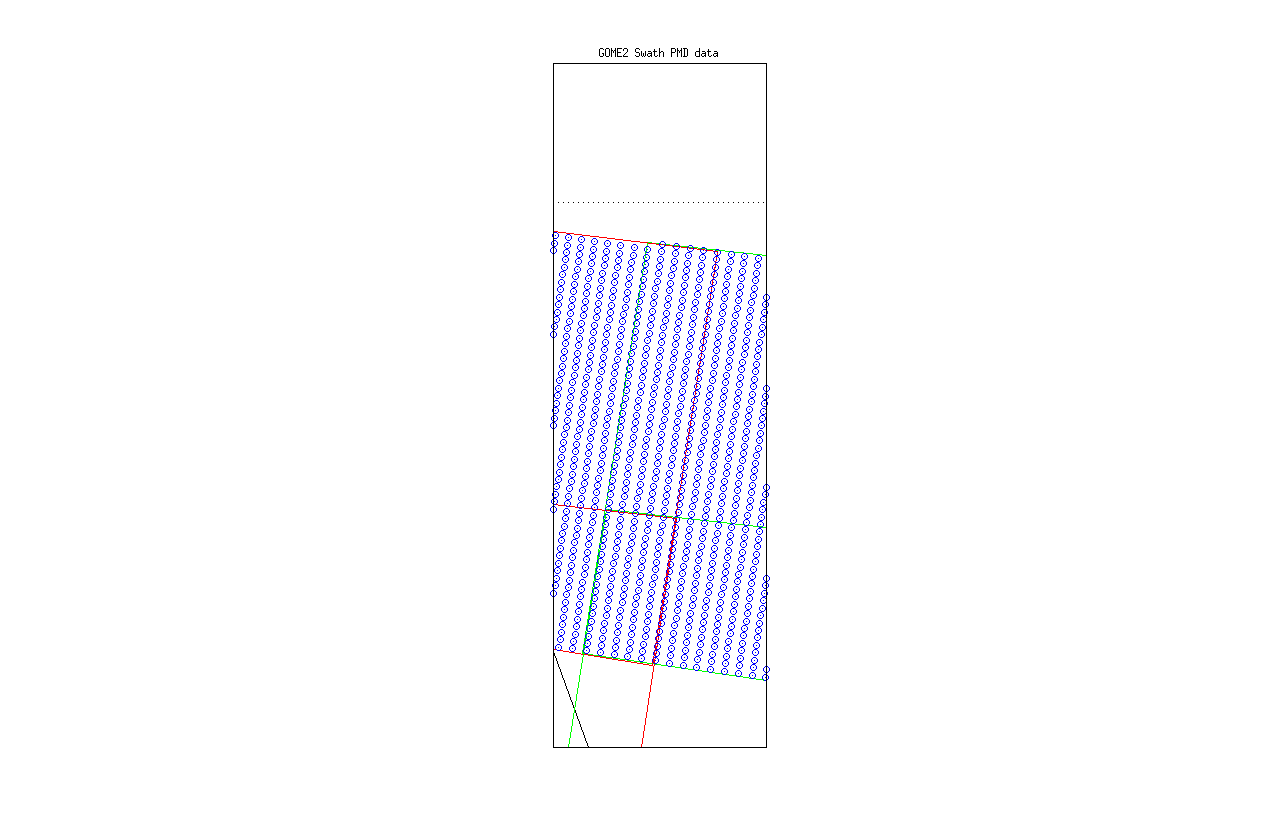 GOME-2 FM3 Metop-A
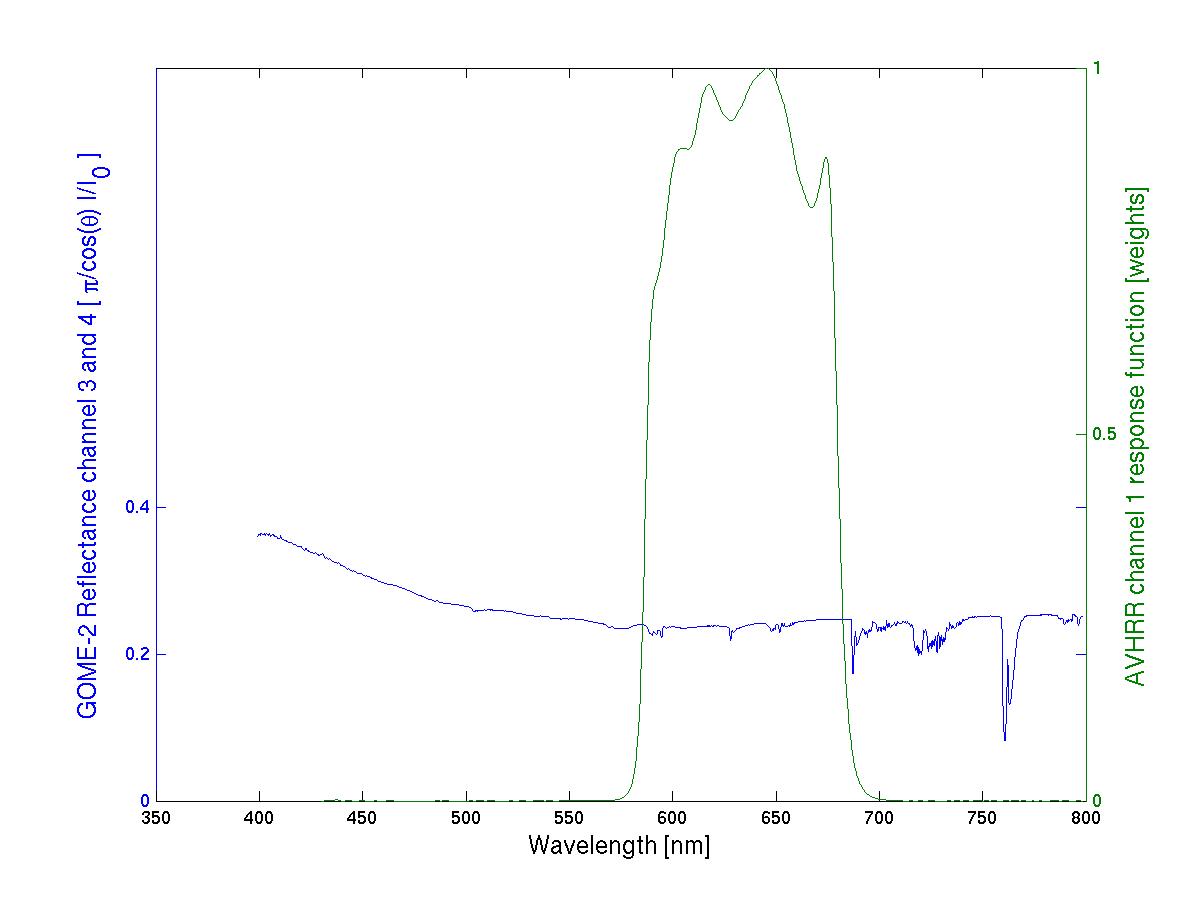 AVHRR ch1 
response function
GOME-2 Ch:4 (Band 6)
1024 measurements
GOME-2 Ch:3 (Band 5)
1024 measurements
GOME-2 / AVHRR reflectivity inter-calibration
AVHRR ch 1/ Metop-A
GOME-2 FM3 Metop-A
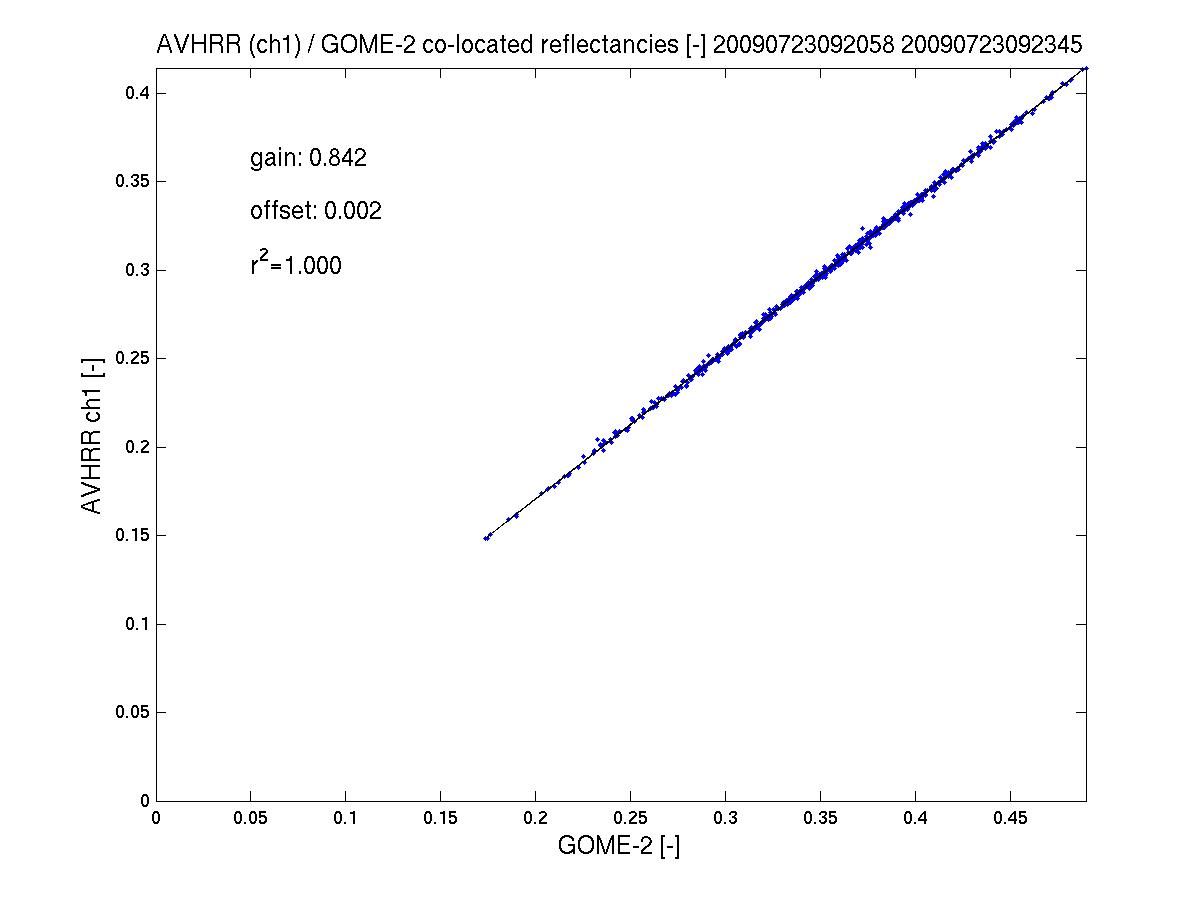 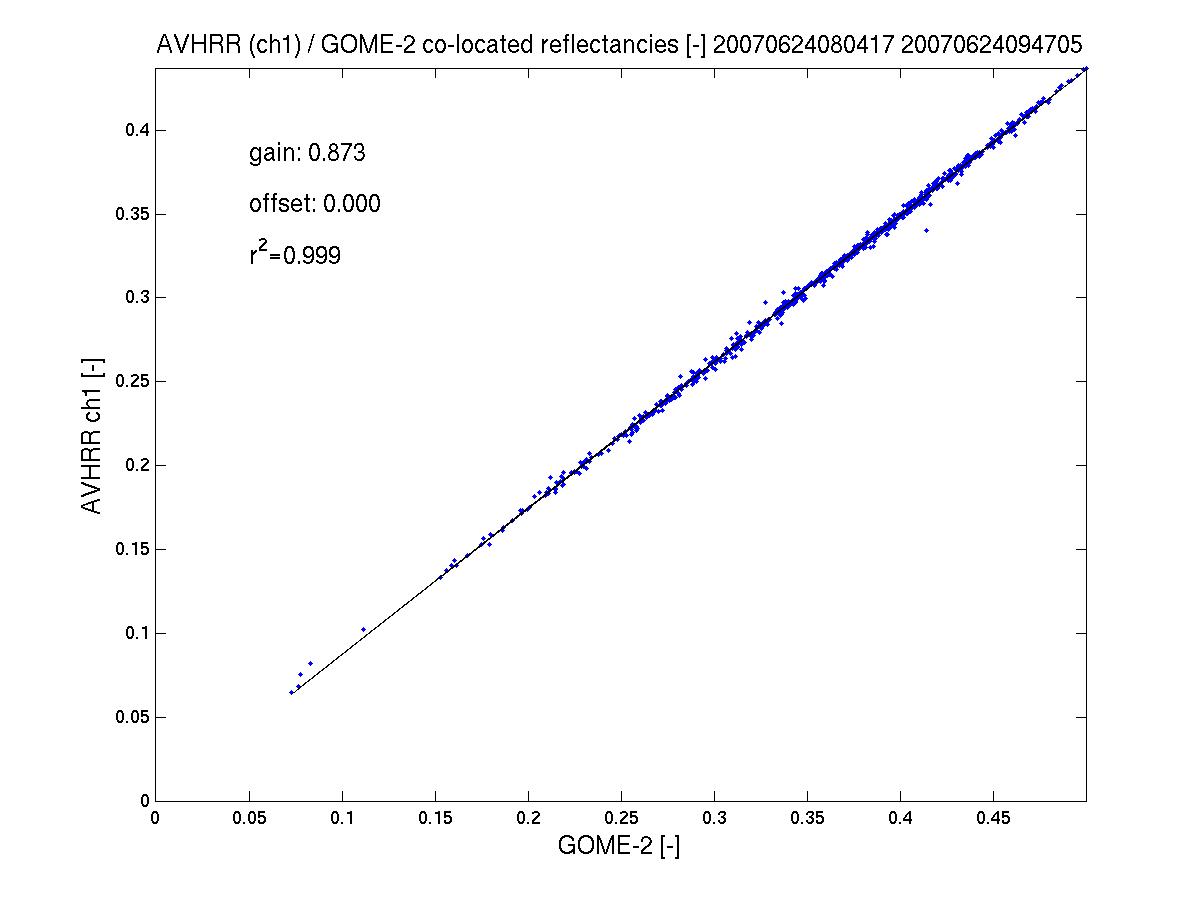 AVHRR channel 1 to GOME-2/Metop-A gain in reflectivity ~10%
(AVHRR < GOME-2)

Results indicate that the gain has been quite stable from 2007 to 2011.




see GSICS Quarterly Newsletters, vol 5, number 3, Latter et al.
2009
2007
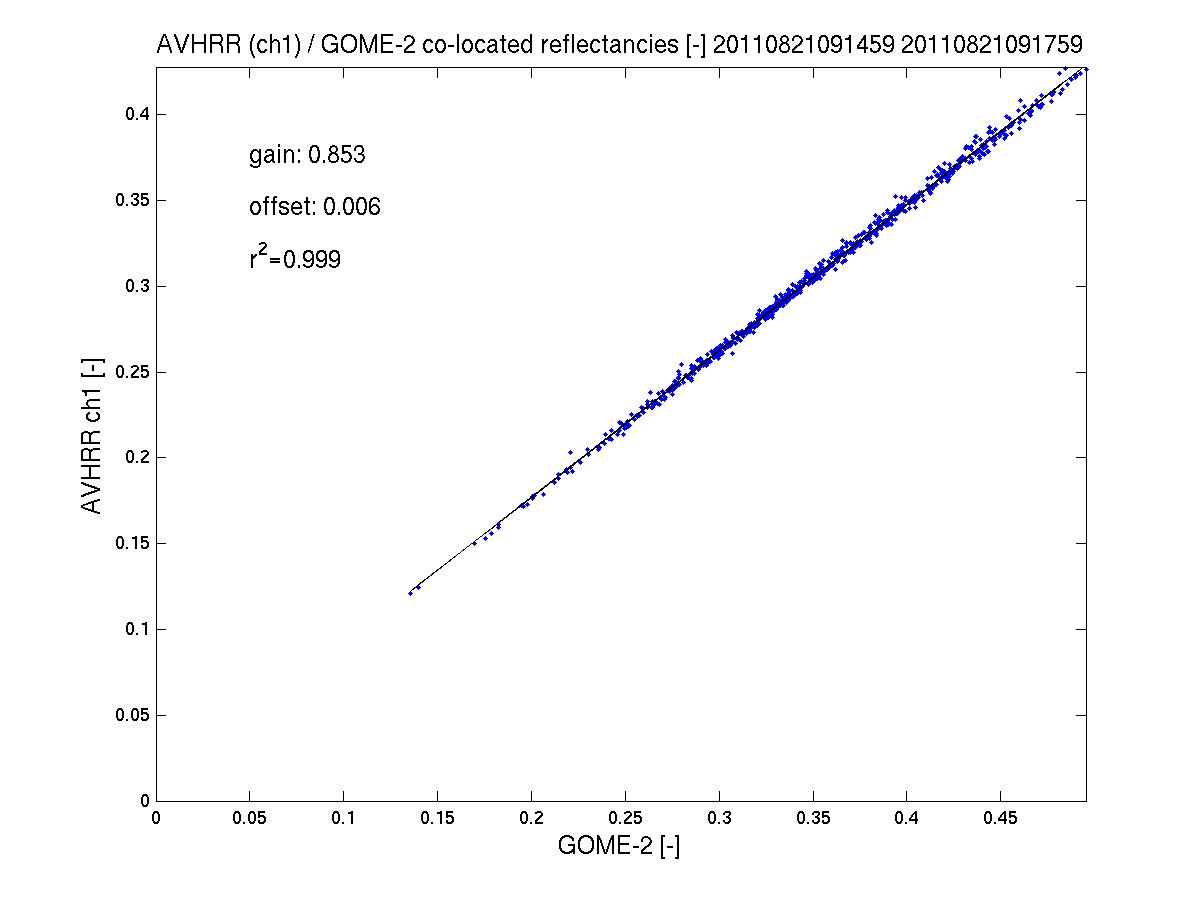 2011
spatial aliasing accounted for
GOME-2 / AVHRR reflectivity inter-calibration
AVHRR ch1-3a / Metop-A and AATSR / Envisat
GOME-2 FM3 Metop-A
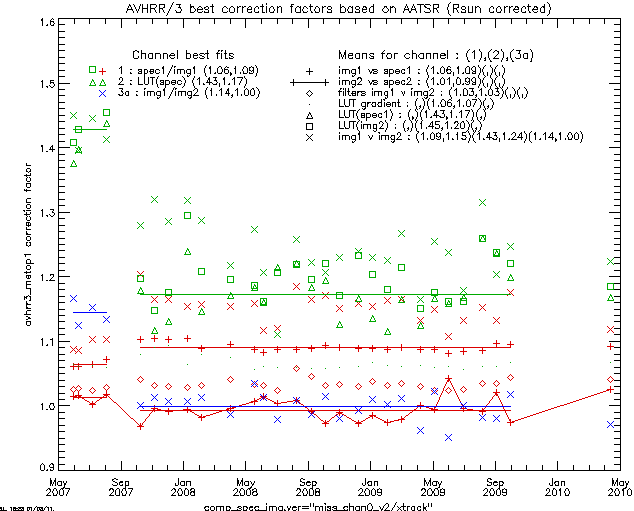 AVHRR channel 1-3a offsets in reflectivity
from

GOME-2 /Metop-A
AATSR /Envisat

Results indicate that the offset has been quite stable from 2007 to 2011.


see GSICS Quarterly Newsletters, vol 5, number 3, Latter et al.
AVHRR
Ch2

Ch1

Ch3a
Courtesy Latter et al.
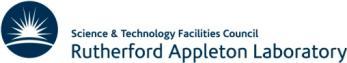 [Speaker Notes: Fits shown as (pre-01Oct2007,post-01Oct 2007) as apparent change in processing (thought to be AVHRR/3). Colours indicate AVHRR/3 channel.
Corrected AVHRR/3 = scale factor * AVHRR/3(Calibrated & Rsun_corrected)
Best fit methods taken as: 
 CH1=scale factors(1.06,1.09) from: img1 vs spec1 (direct comparison with GOME-2 using spatial/spectral averaging)
 CH2=scale factors(1.43,1.17) from: LUT(spec1) (Ice cloud properties predicted ch1/ch2 ratio, with CH1 correction applied)
 CH3=scale factors(1.14,1.00) from: img1 v img2 (Comparison of AATSR vs AVHRR/3 1.6micron channel, spatially average over GOME-2 scenes)
Note 1: Due to time differences with AATSR, some scatter is expected due to scene variation, but assumed to average out over an orbit. (As the time difference is always in same sense, developing convection or burn-off of sea mist etc. may actually cause a small bias, but neglected here.)
Note 2: For CH2, the CH1 correction applied is that calculated for the same orbit, hence the increased scatter as scene changes effective impact twice (but again should average out over the orbit)
Note 3: AVHRR/3 irradiance corrected for sun-earth distance variation (not included in AVHRR/3 standard calibration)
Comments:
Diamonds (filters img1 v img2) show a bias of ~3% is expected between AVHRR/3 and AATSR if both calibrated correctly. Above (post 01Oct2007) shows AATSR 1% higher than GOME-2, AVHRR/3 9% higher than GOME-2, (i.e. 10% diff), but direct comparison suggest 15% (of which 3% attributable to filter difference (AVHRR/3 lower))
CH2 (x) img1 v img2 shows large scatter, but bands very different and strongly affected by water vapour, so not surprising.]
GOME-2 / AVHRR reflectivity inter-calibration
AVHRR ch 1/ Metop-A
GOME-2 FM3 Metop-A
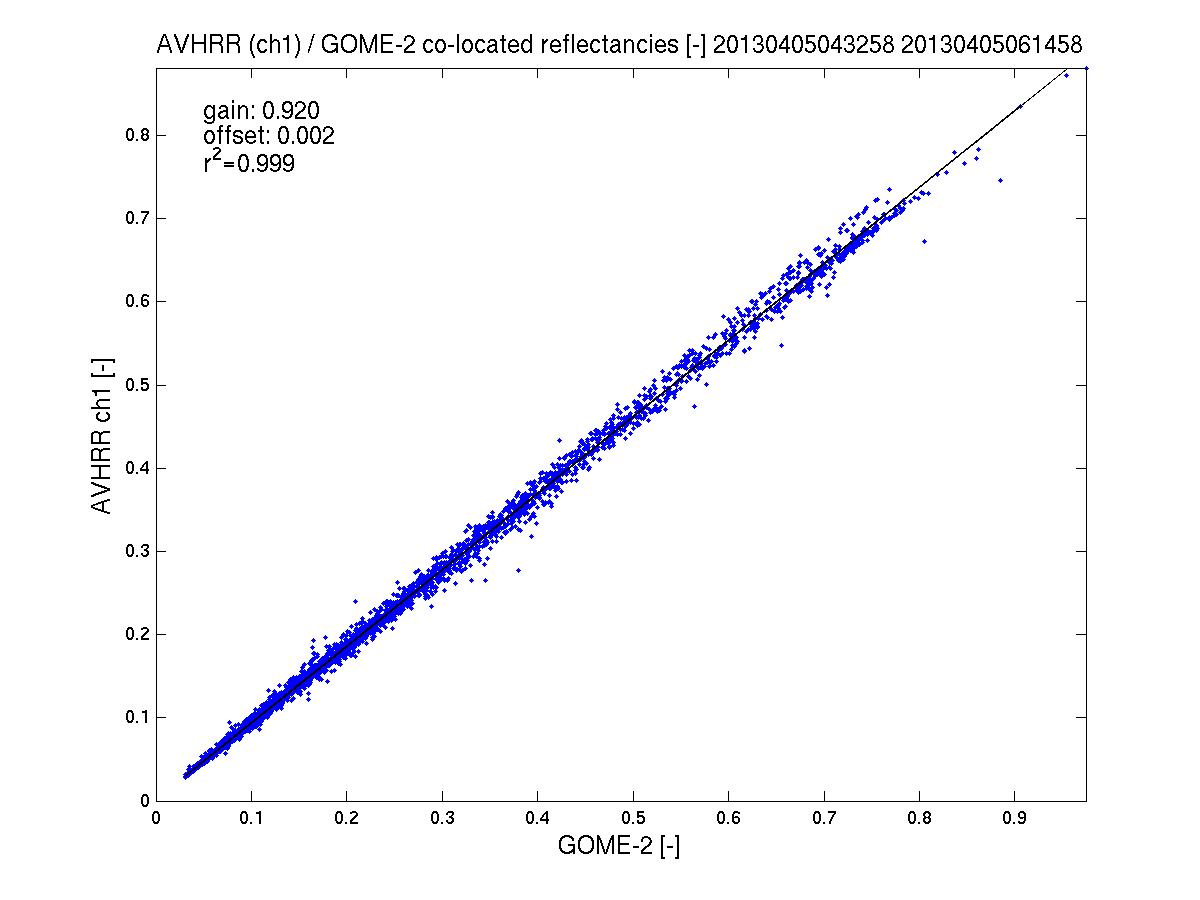 AVHRR channel 1 to GOME-2/Metop-A gain in reflectivity <8%
(AVHRR < GOME-2)

2011 - 2013




see GSICS Quarterly Newsletters, vol 5, number 3, Latter et al.
2013
spatial aliasing accounted for
GOME-2 Metop-A degradation component modelling
Sahara – Reflectivity Degradation / AVHRR ch1-domain
GOME-2 FM3 Metop-A
R2 campaign 
Jan 2007– Jan 2012
OPS phase (same PPF 5.3) 
Jan 2012 – Oct 2013
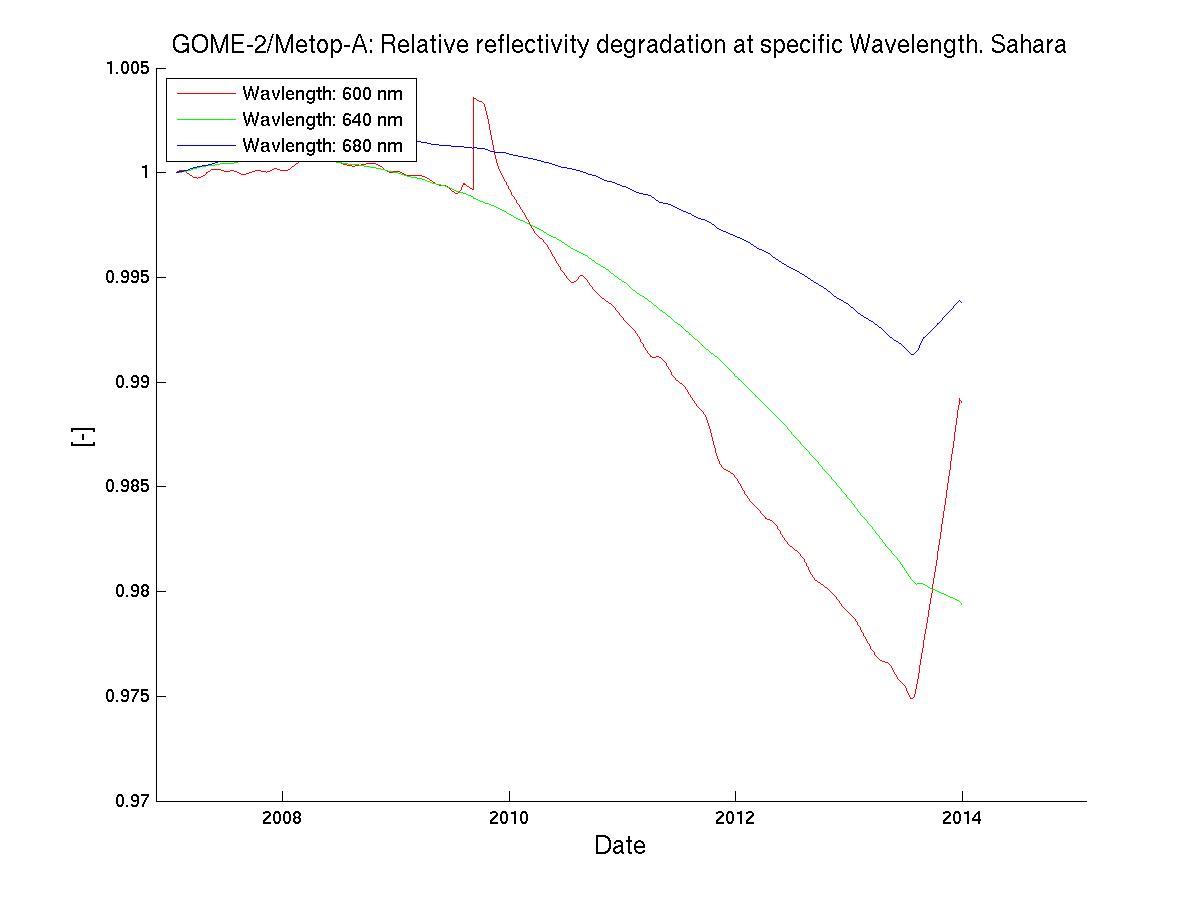 Reflectivtiy 
Degradation

600 nm
640 nm
680 nm


Average over all
GOME-2 viewing angles
GOME-2 Metop-A degradation component modelling
Sahara – Reflectivity Degradation / AVHRR ch1-domain
GOME-2 FM3 Metop-A
R2 campaign 
Jan 2007– Jan 2012
OPS phase (same PPF 5.3) 
Jan 2012 – Oct 2013
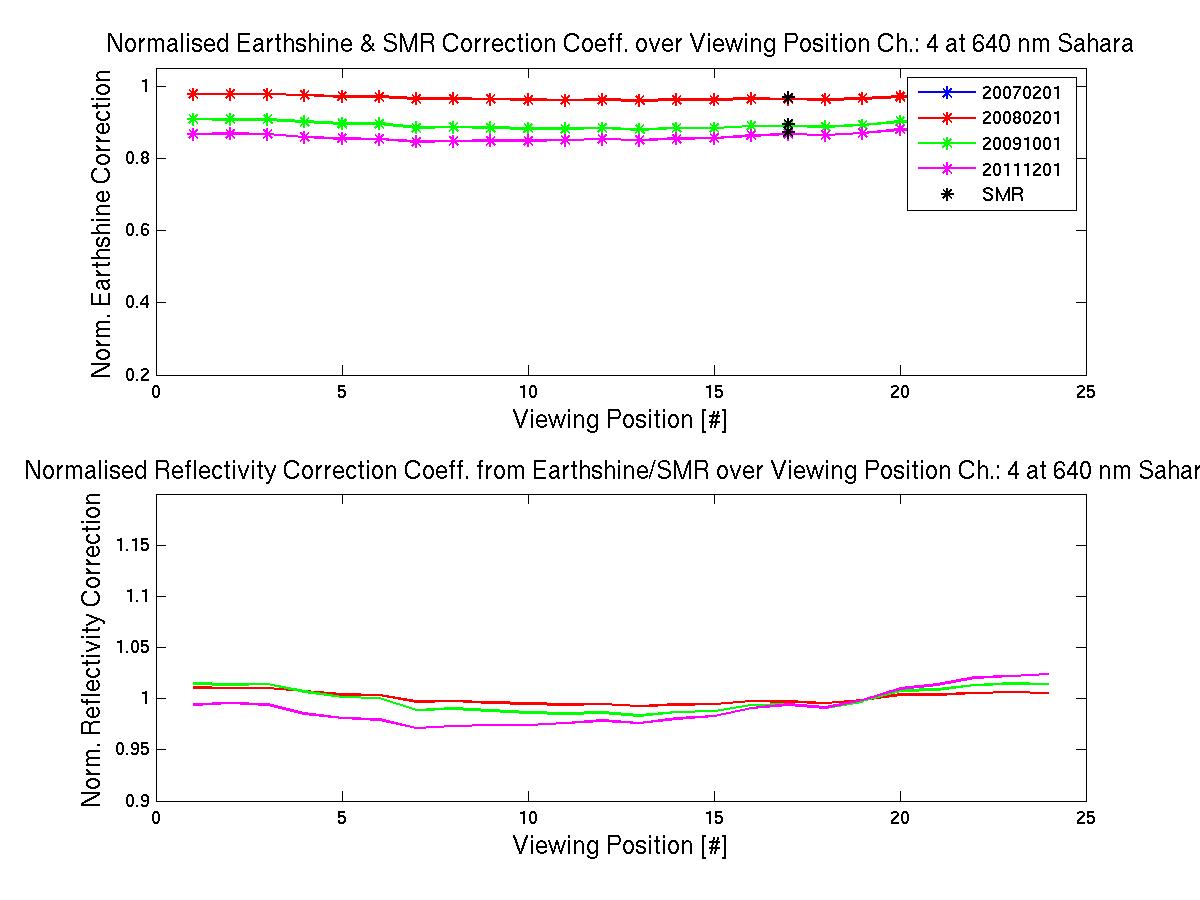 Reflectivtiy 
Degradation

640 nm

Over all
GOME-2 viewing angles

at

2008/02/01
2009/10/01
2011/12/01
GOME-2/AVHRR reflectivity inter-calibration
AVHRR ch 1/ Metop-A
GOME-2 FM3 Metop-A
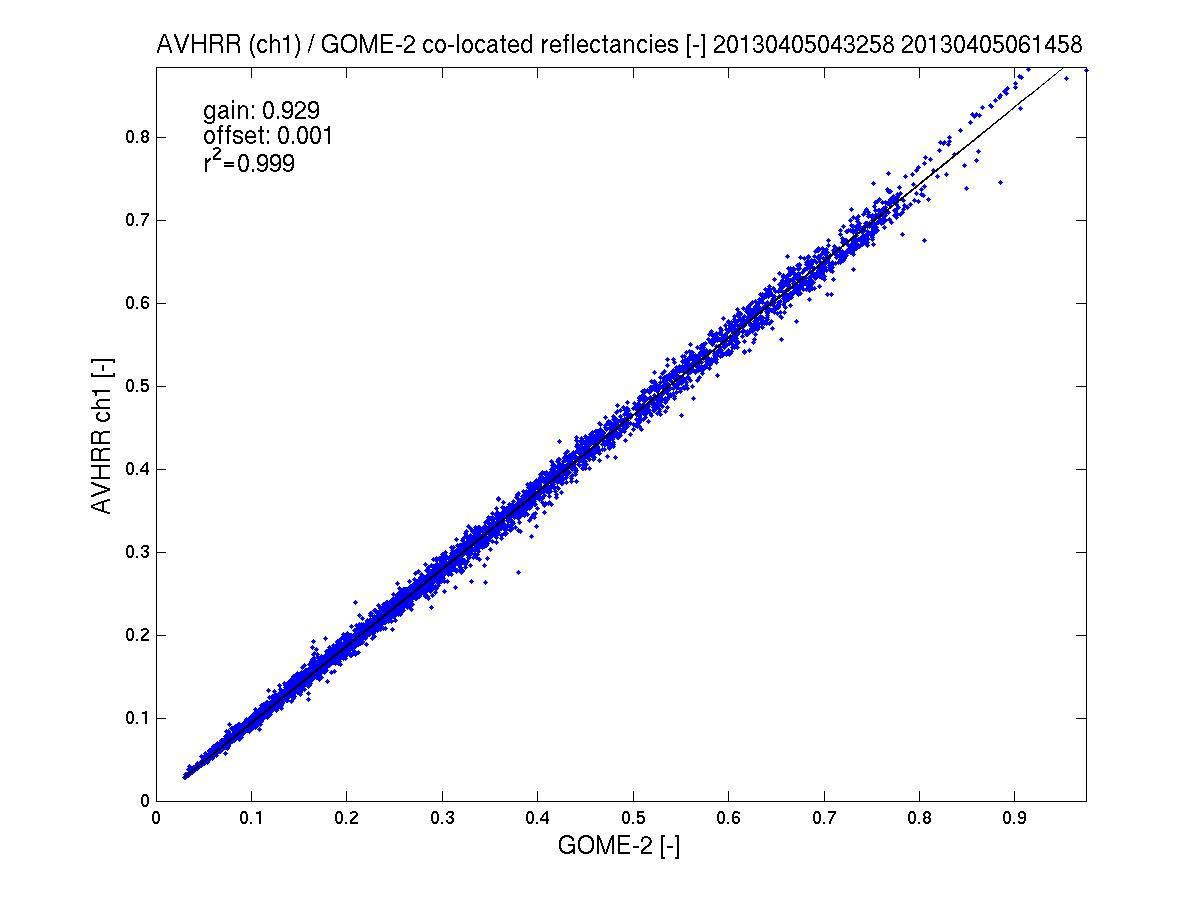 AVHRR channel 1 to GOME-2/Metop-A gain in reflectivity <8%
(AVHRR < GOME-2)

2013
Corrected / 
Un-corrected




see GSICS Quarterly Newsletters, vol 5, number 3, Latter et al.
2013
spatial aliasing accounted for
GOME-2/AVHRR reflectivity inter-calibration
AVHRR ch 1/ Metop-A
GOME-2 FM3 Metop-A
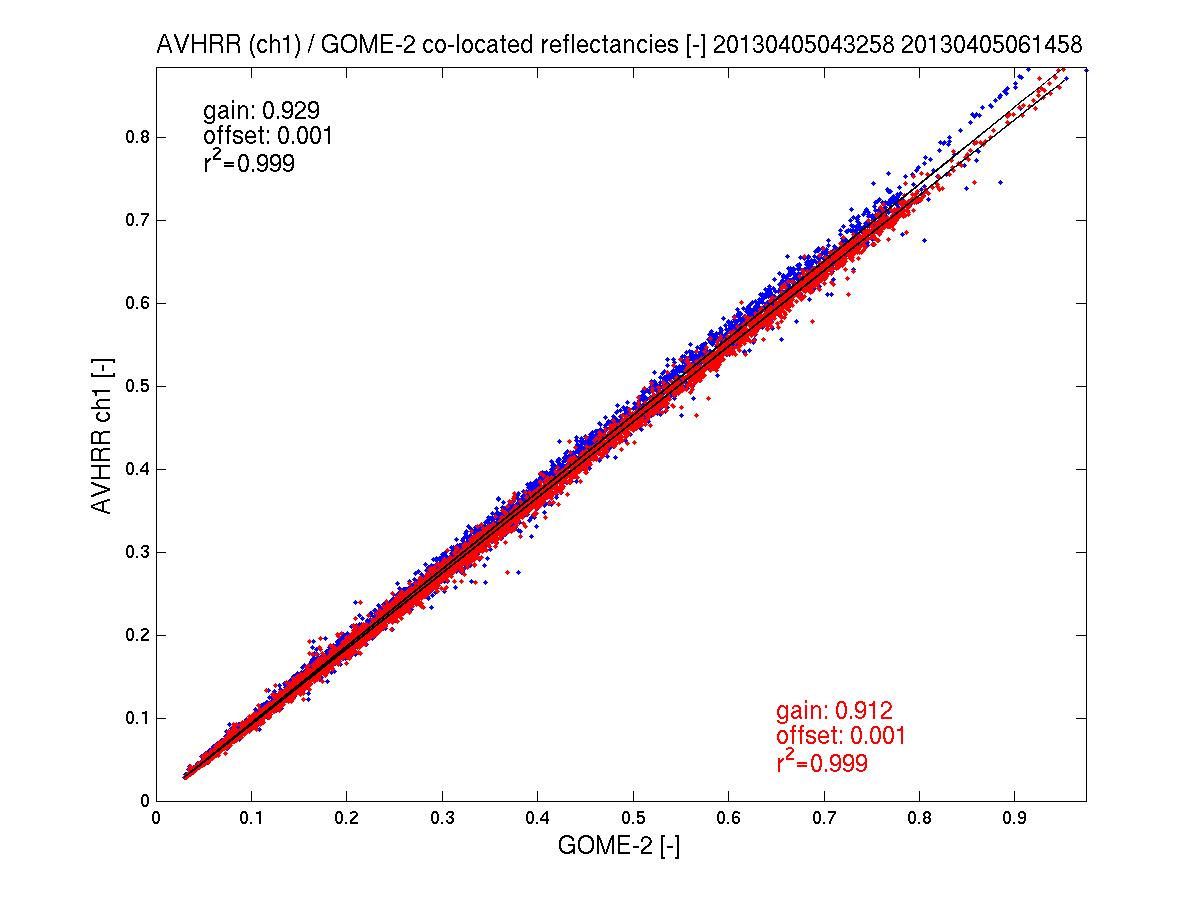 AVHRR channel 1 to GOME-2/Metop-A gain in reflectivity <8%
(AVHRR < GOME-2)

2013
Corrected / 
Un-corrected




see GSICS Quarterly Newsletters, vol 5, number 3, Latter et al.
2013
spatial aliasing accounted for
GOME-2 FM3 Metop-A
GOME-2 / Seviri reflectivity inter-calibration
SEVIRI ch1/ MSG-2 – preliminary results
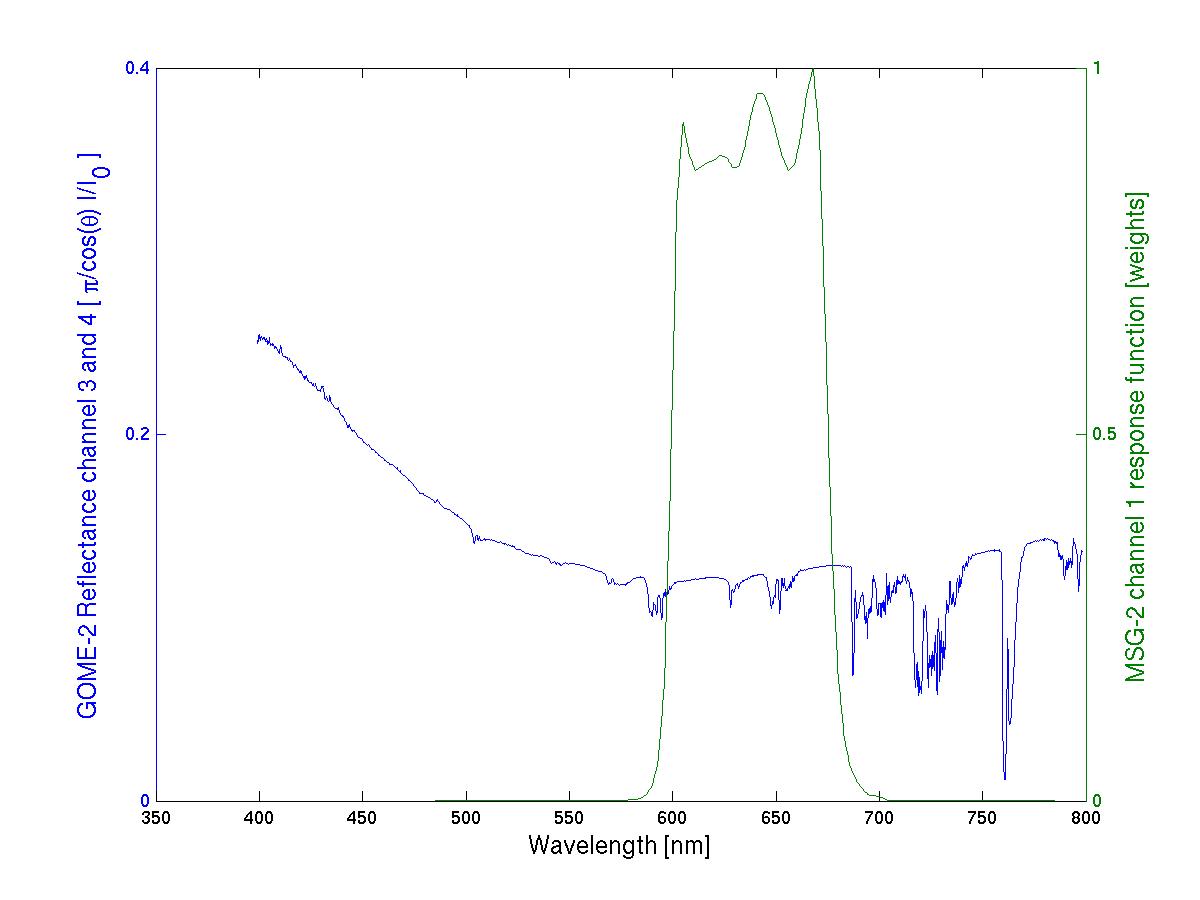 Seviri ch1 
response function
GOME-2 Ch:4 (Band 6)
1024 measurements
GOME-2 Ch:3 (Band 5)
1024 measurements
GOME-2 / Seviri reflectivity inter-calibration
SEVIRI ch1/ MSG-2 – preliminary results
GOME-2 FM3 Metop-A
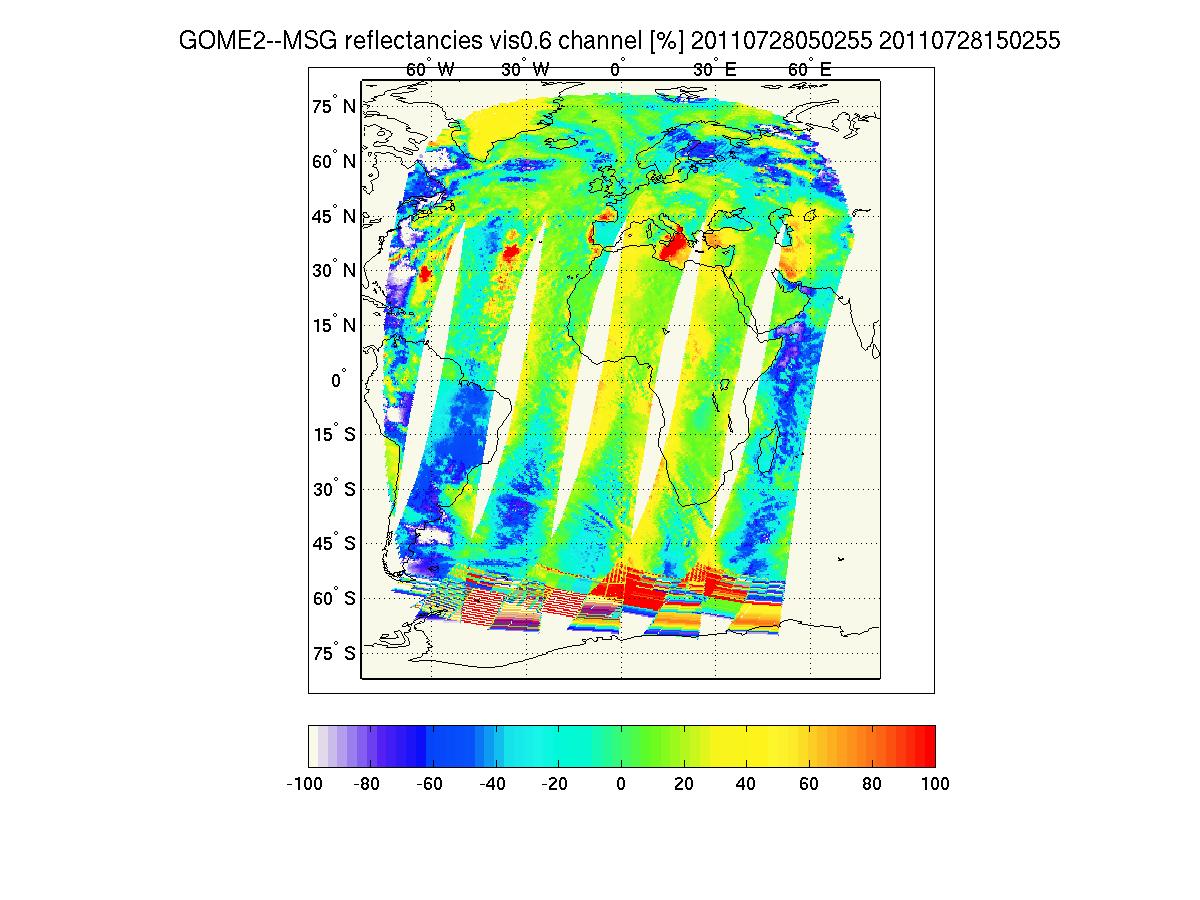 Co-location of GOME-2 Metop-A with Seviri / MSG data.

Spatial collocation: Average of all Seviri measurements (~4km) in one GOME-2 ground pixel (40 by 80 km)

Temporal collocation: Within +- 15 min of sensing time.

No spatial aliasing correction
GOME-2/Metop-B reflectivity inter-calibration
SEVIRI ch1/ MSG-3 – preliminary results
GOME-2 FM2 Metop-B
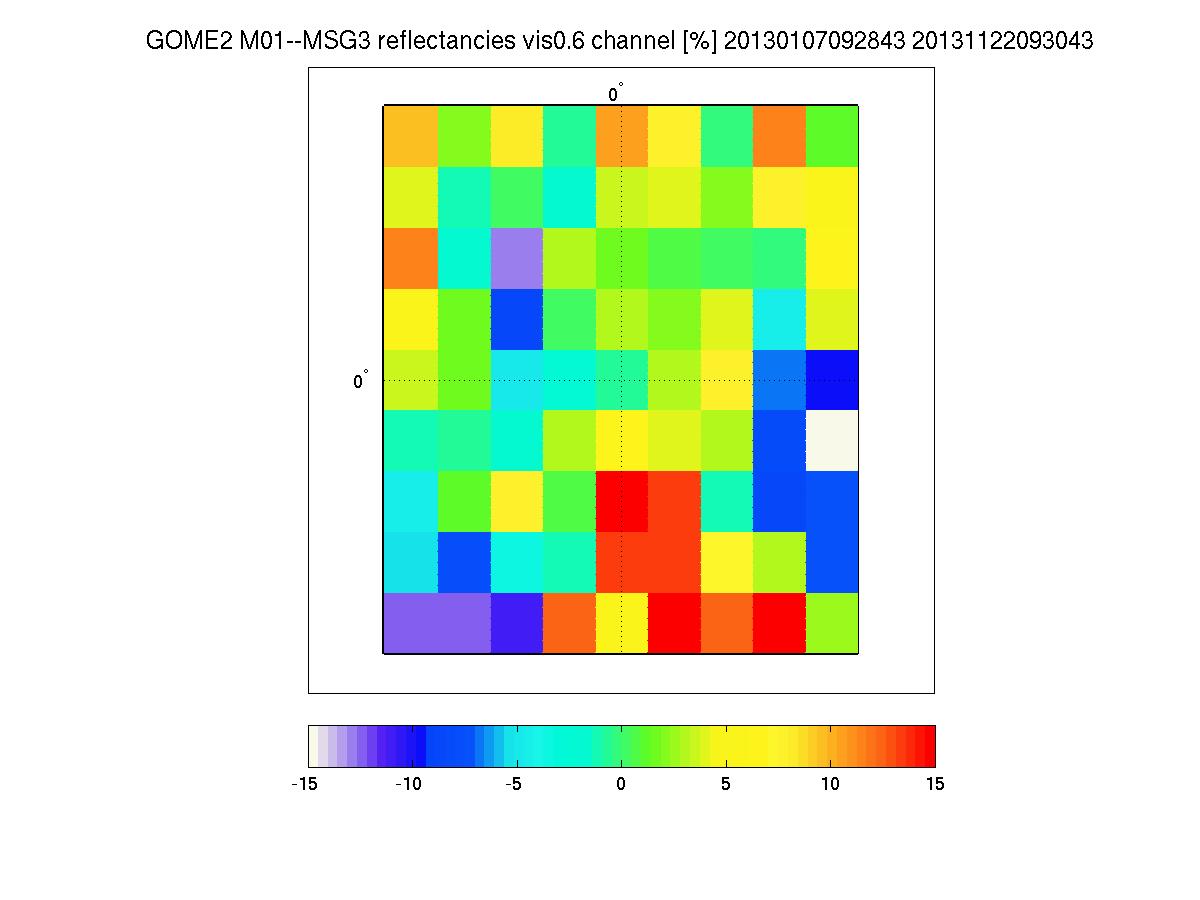 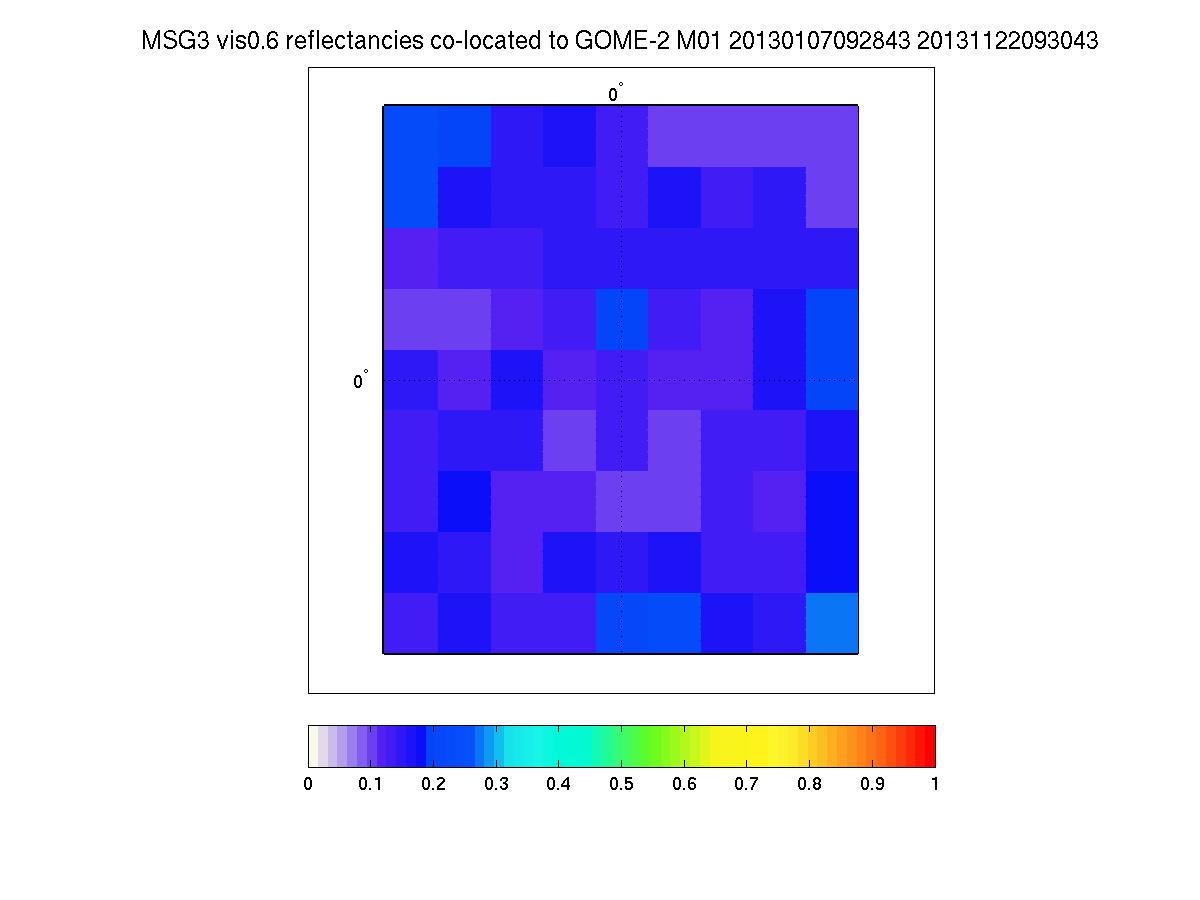 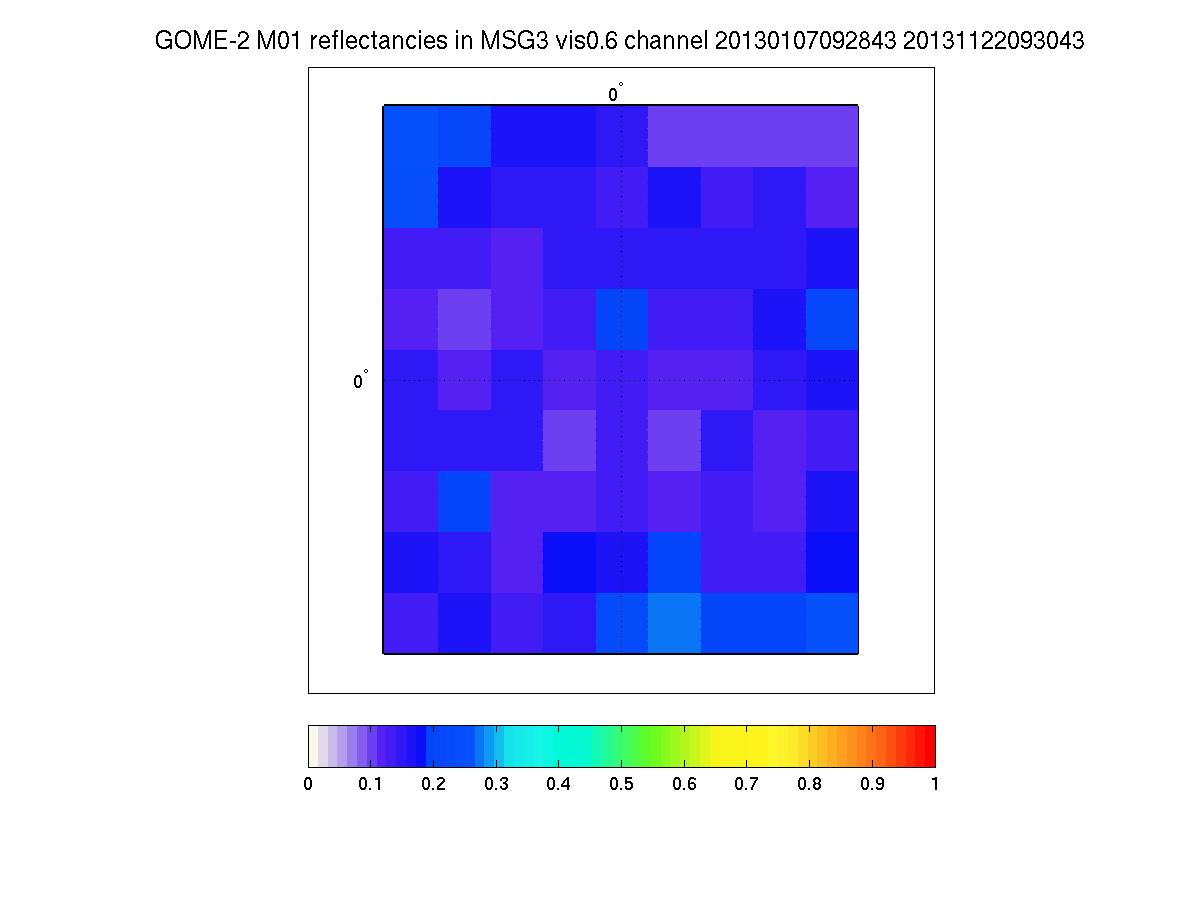 Reflectance MSG3 / Seviri Ch 1
1.5/1.5 degrees box at 0/0o
Reflectance GOME-2 / Metop-B
1.5/1.5 degrees box at 0/0o
Residual MSG-3 /Seviri vs GOME-2 / Metop-B [%]
1.5/1.5 degrees box at 0/0o
GOME-2/Seviri reflectivity inter-calibration
SEVIRI ch1/ MSG-3 vs GOME-2/Metop-B – preliminary results
GOME-2 FM2 Metop-B
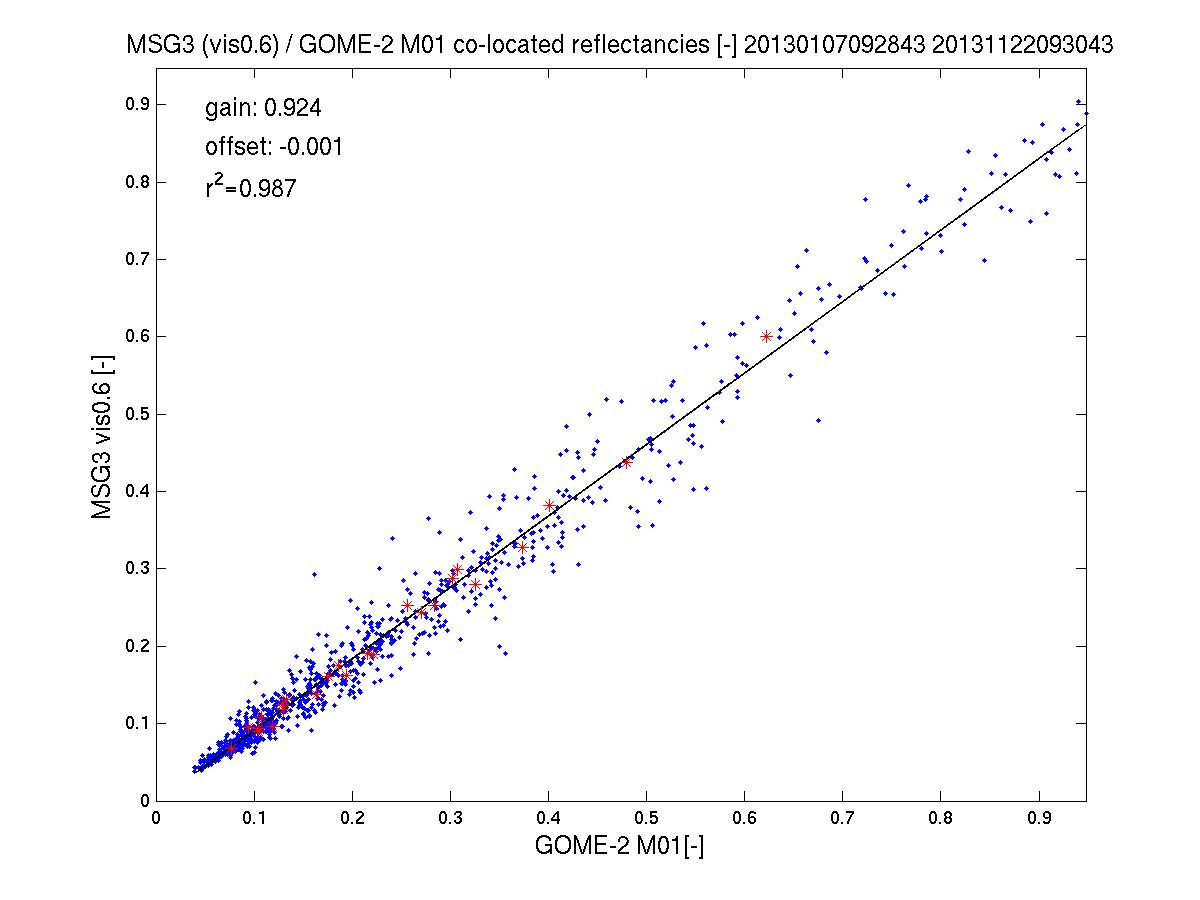 MSG-3 / Seviri ch 1 to GOME-2/Metop-B gain in reflectivity ~8%
(Seviri < GOME-2)

1st Jan to 22nd Nov 2013
* bi-weekly average
GOME-2/Metop-B reflectivity inter-calibration
SEVIRI ch1/ MSG-3 – preliminary results
GOME-2 FM2 Metop-B
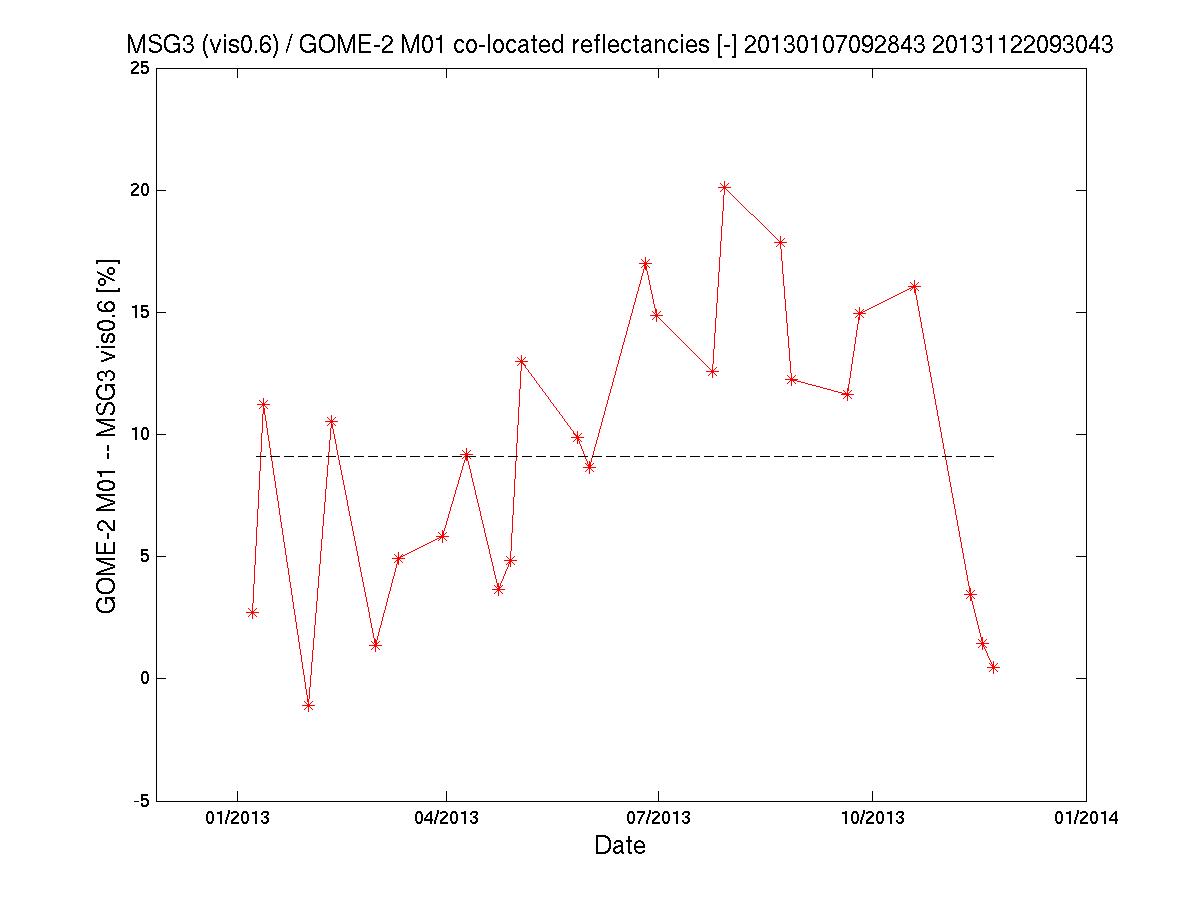 MSG-3 / Seviri ch 1 to GOME-2/Metop-B gain in reflectivity ~8.5%
(Seviri < GOME-2)

1st Jan to 22nd Nov 2013
No spatial aliasing correction yet 

No correlation with SZA found
AOD / volcanic ash retrieval from two Metops – PMAp
Multi-sensor aerosol properties retrieval using GOME-2 stokes fractions from PMDs
GOME-2 FM3 Metop-A
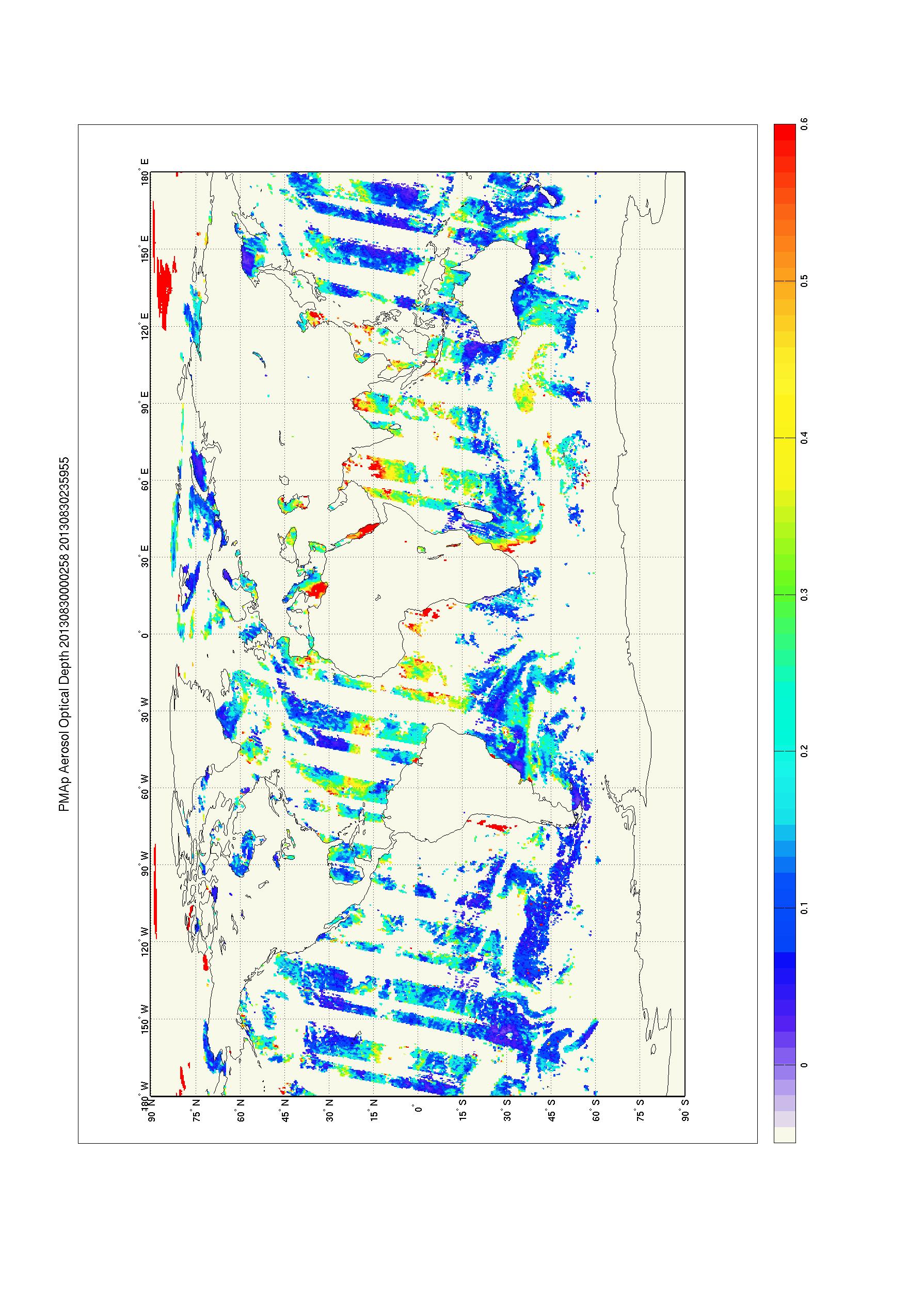 GOME-2 FM2 Metop-B
GOME-2 PMD - 
ground pixel sizes

Metop-B: 10 by 40 km
Metop-A: 5 by 40 km
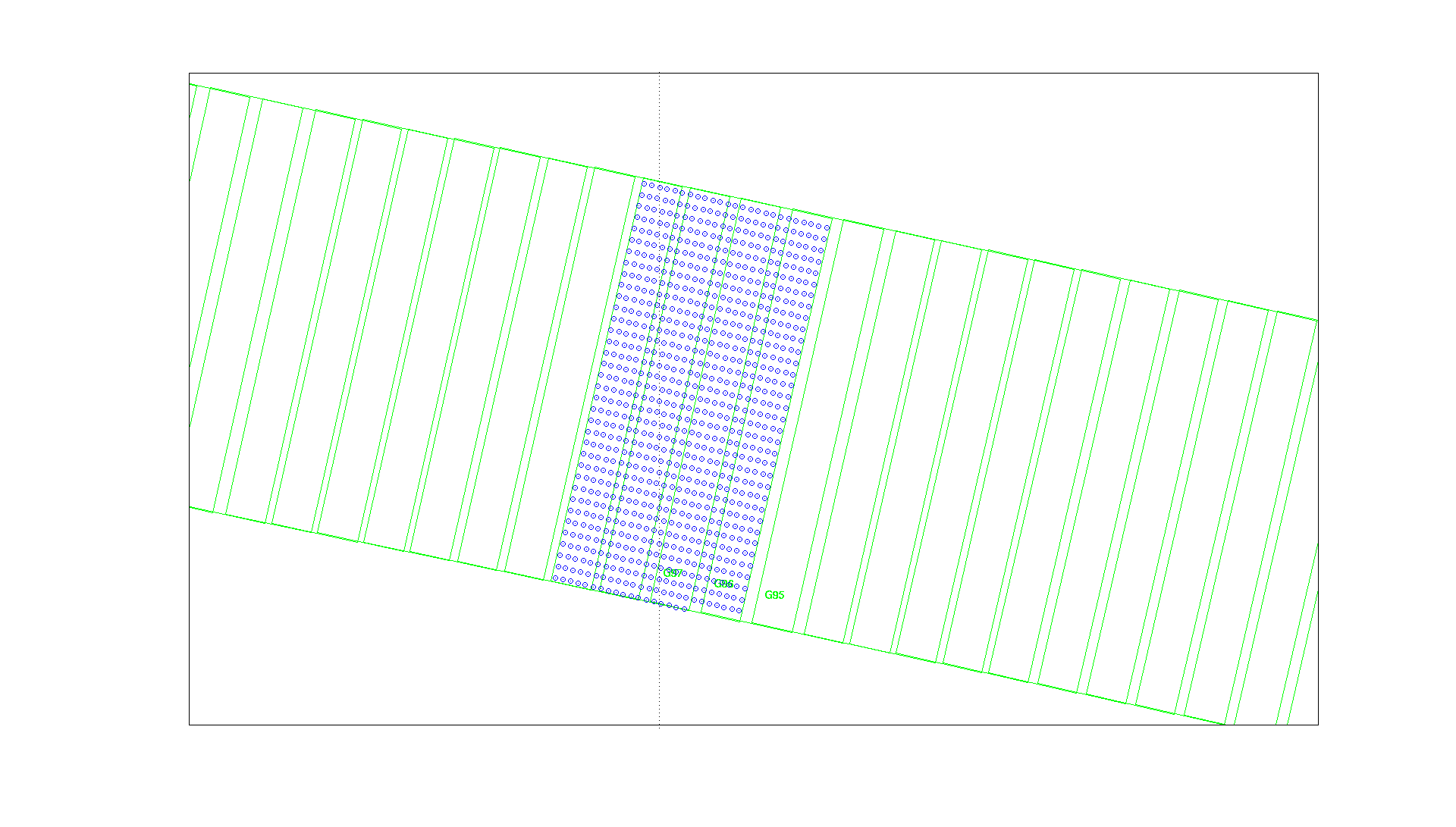 GOME-2 PMD
AVHRR
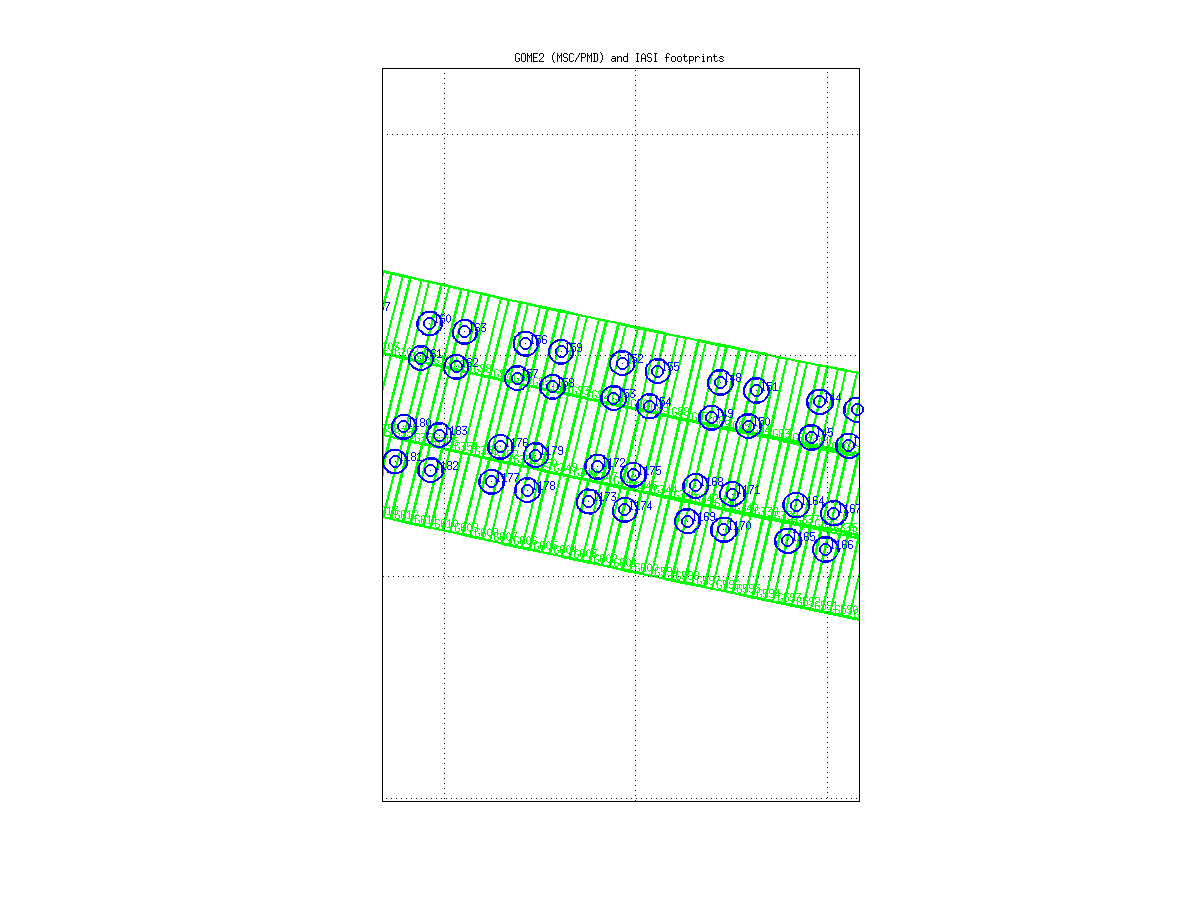 PMAp: Aerosol Optical Depth and volcanic ash from GOME-2 (Polarisation Measurements) / IASI and AVHRR
GOME-2 PMD
IASI
GOME-2 FM3 Metop-A
PMAp – Multi-sensor co-location for aerosol optical depth retrievals
GOME-2 FM2 Metop-B
Target spatial resolution
GOME-2 FM3 Metop-A
PMAp – Multi-sensor co-location for aerosol optical depth retrievalsThe GOME-2 Polarisation Measurement Devices
GOME-2 FM2 Metop-B
Radiances & stokes fraction
 better spatial resolution
 stokes fraction s = Q/I
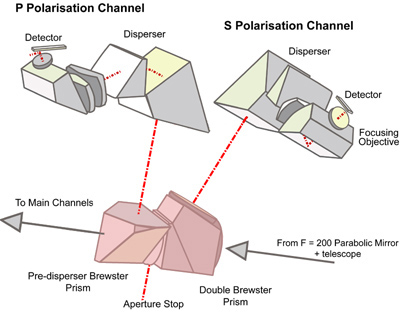 GOME-2 FM3 Metop-A
PMAp – Multi-sensor co-location for aerosol optical depth retrievalsThe GOME-2 PMD / AVHRR / IASI co-location
GOME-2 FM2 Metop-B
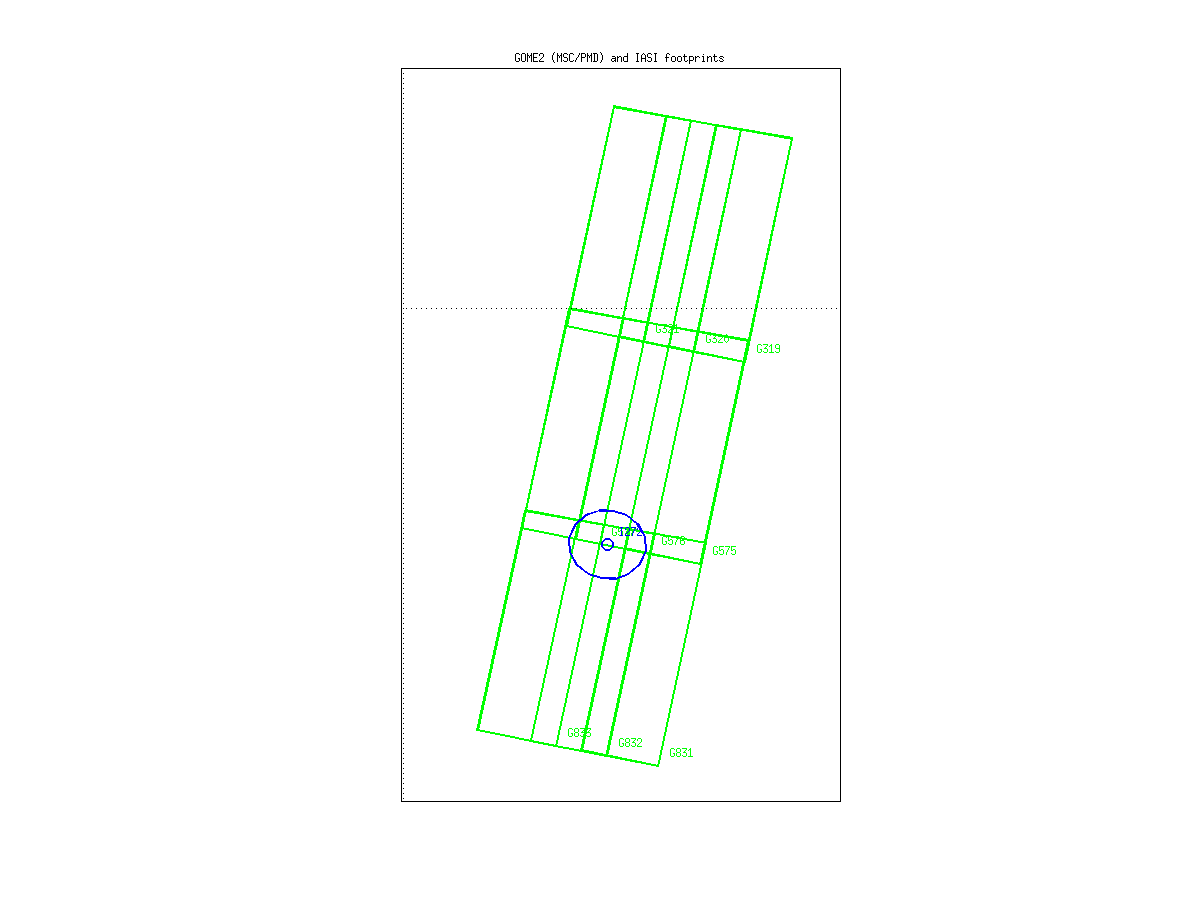 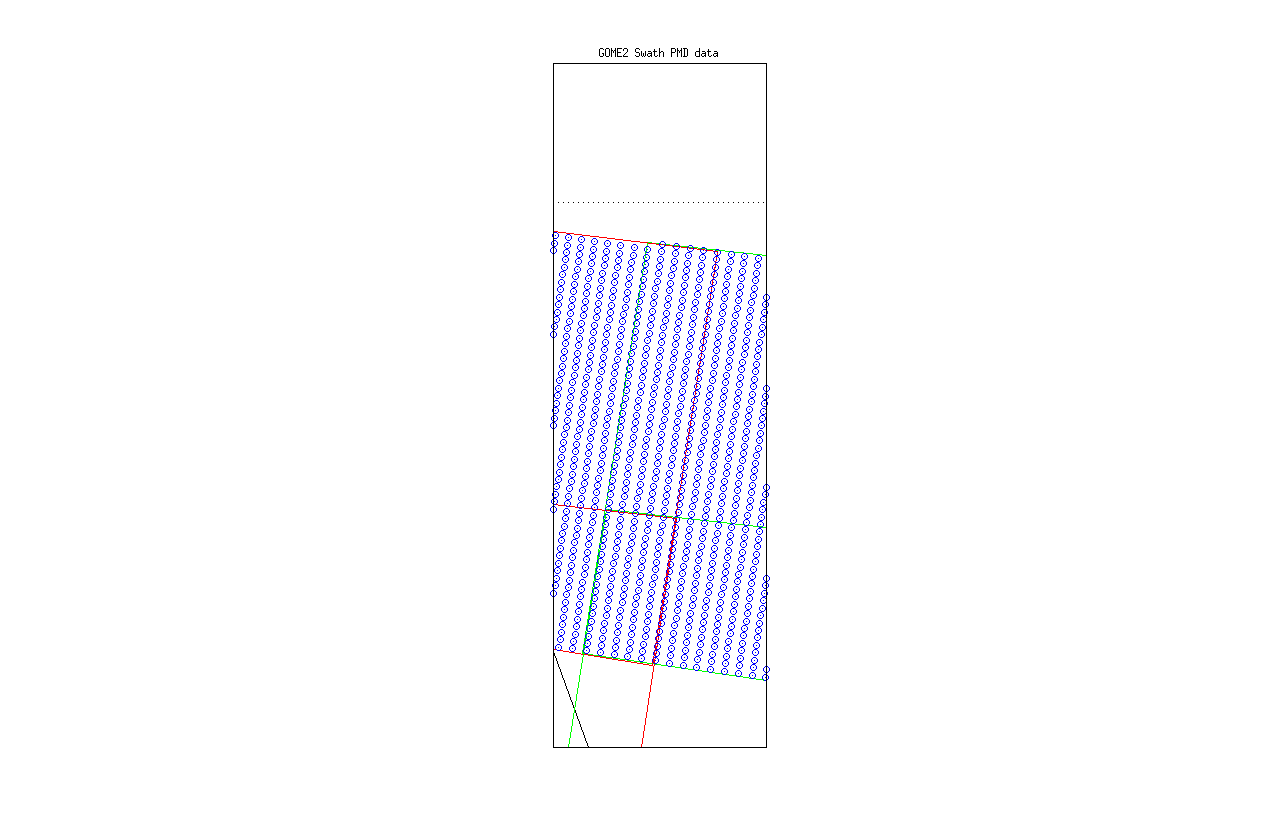 AVHRR collocation:an AVHRR pixel is collocated to a GOME-2 PMD pixel if it is inside the GOME-2 pixel
Spatial aliasing due to read-out timing of detectors is taken into account!
IASI collocation:a IASI pixel may span up to 6 GOME-2 PMD pixels. Which GOME-2 pixel should it be collocated to?
PMAp – Multi-sensor co-location for aerosol optical depth retrievalsTowards continuous calibration of AVHRR channels
GOME-2 FM3 Metop-A
GOME-2 FM2 Metop-B
For PMAp a consistent and continuous AVHRR – GOME-2/IASI radiometric 
inter-calibration is needed!
1)
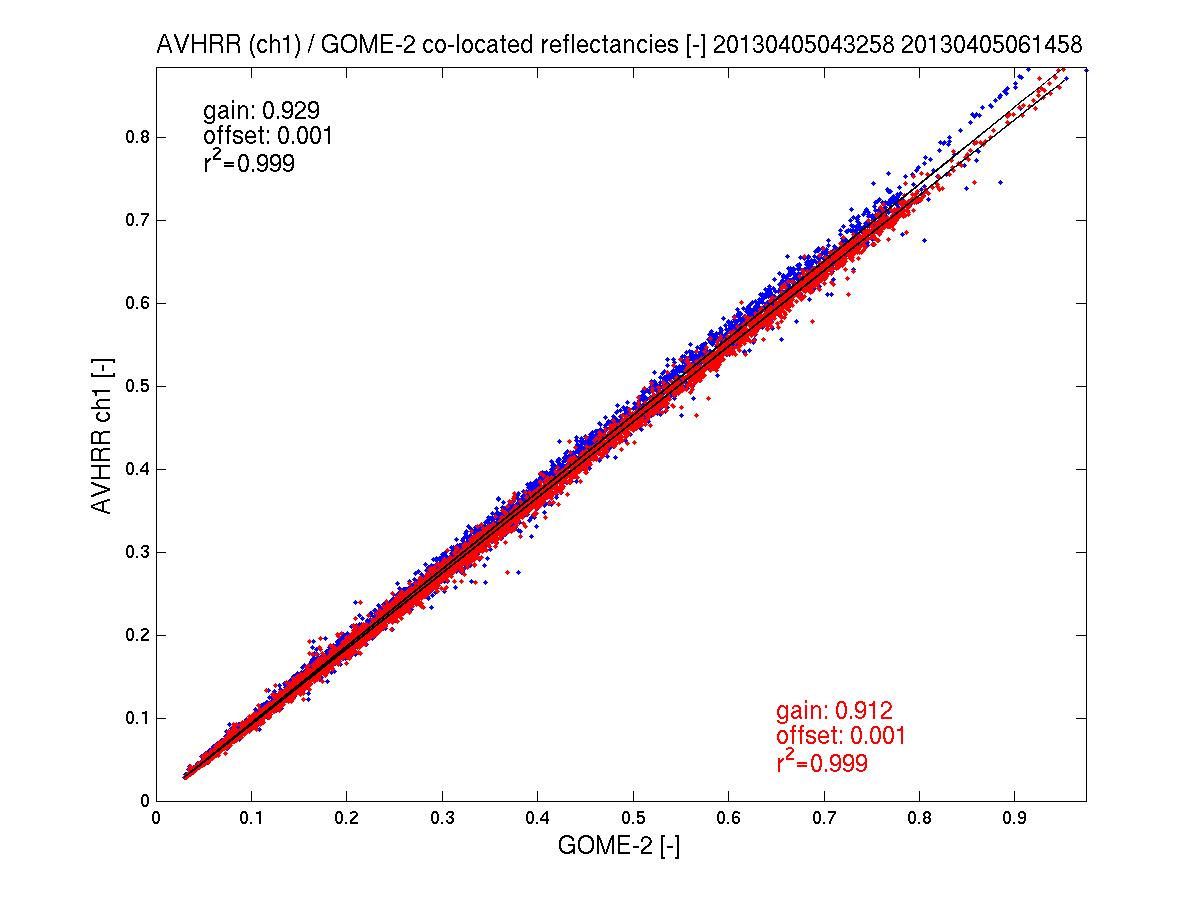 AVHRR vs GOME-2: 
Use GOME-2 
Main channels to calibrate AVHRR 
ch 1 and 2
AVHRR channels
Correct PMDs using MSC
GOME-2
PMD vs Main channels (MSC):
Make PMDs consistent 
with main science
channel radiances
2)
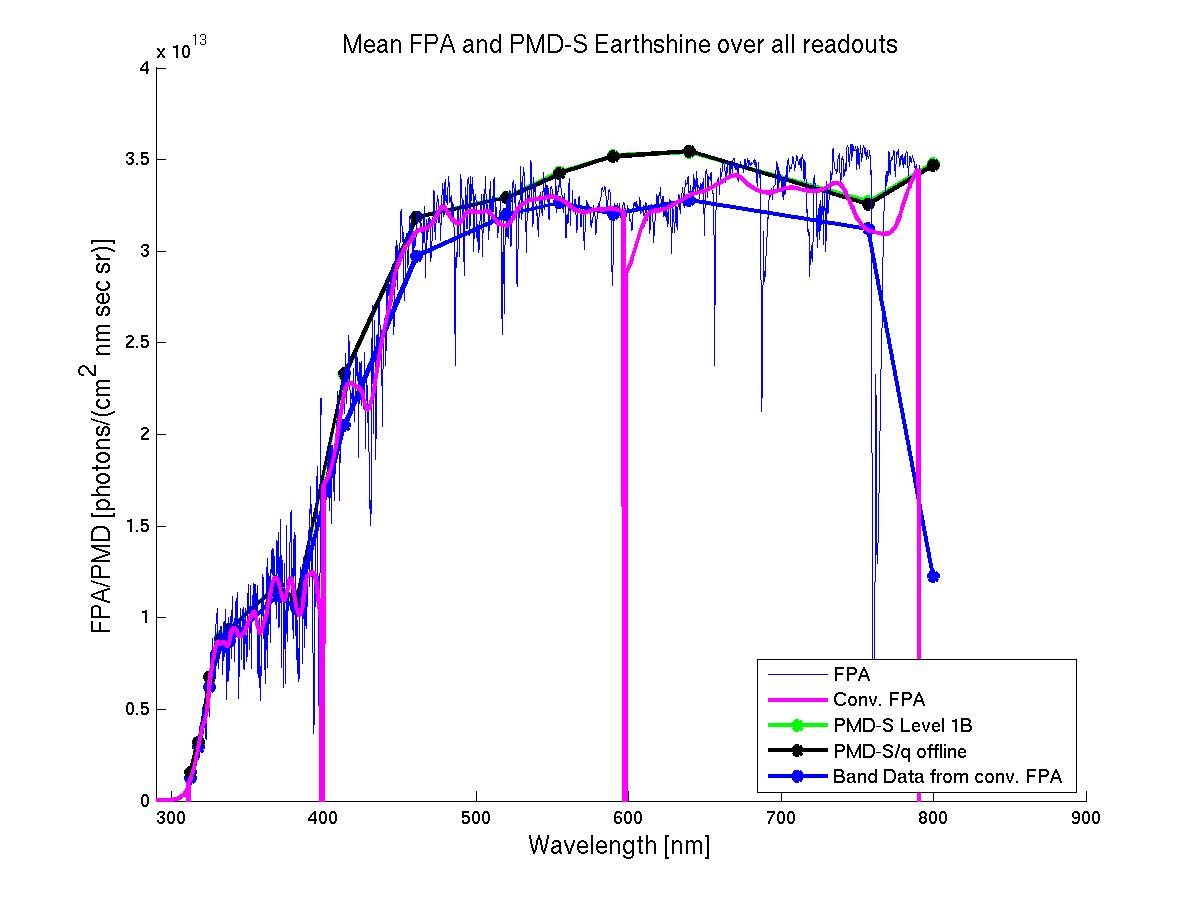 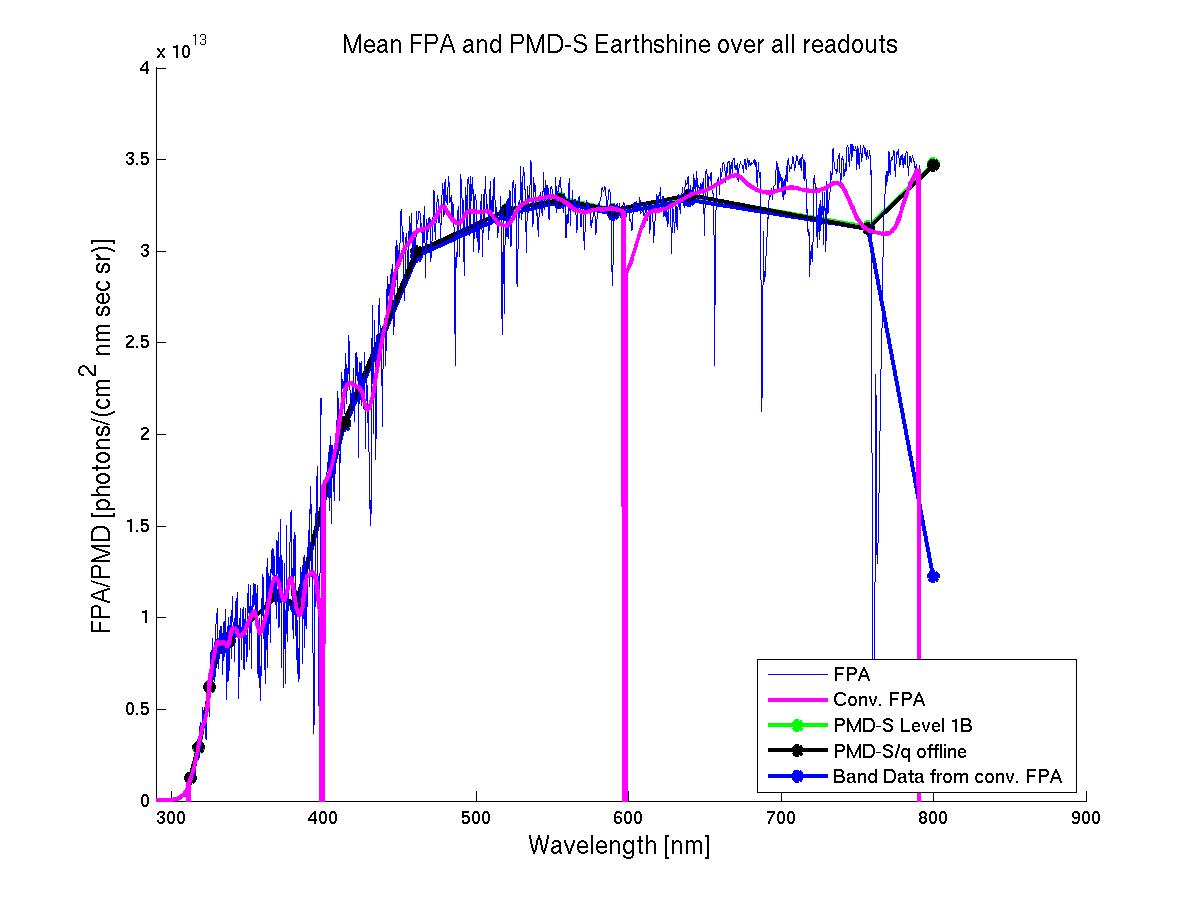 3)
AVHRR vs IASI: 
Use IASI to calibrate AVHRR ch 3 to 5
GOME-2 FM3 Metop-A
GOME-2 pointing and Geo-referencing
Forward and Back-scan – spatial aliasing
GOME-2 FM2 Metop-B
GOME-2 scanning:	4 seconds forward direction (24 pixel)
			2 seconds backward direction (8 pixels)
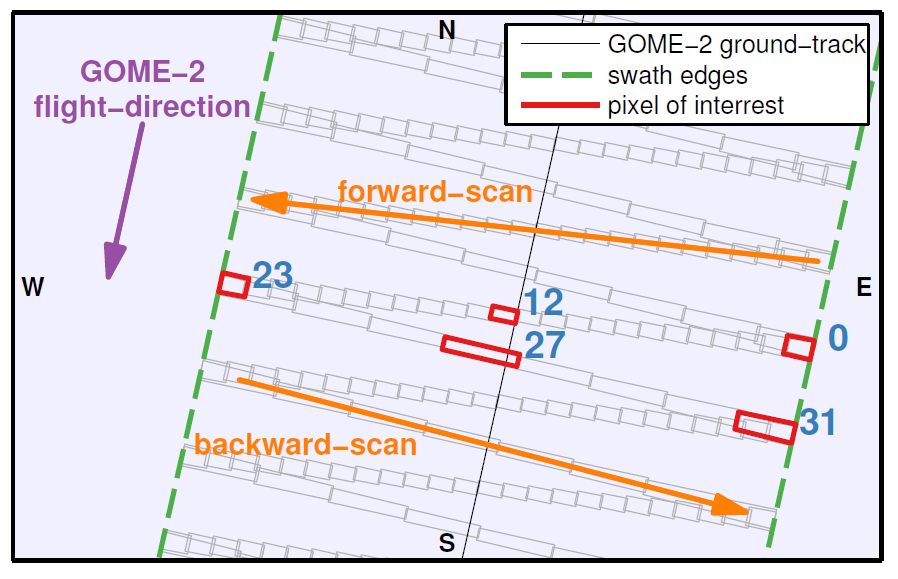 Courtesy: H. Sihler, MPIC, Mainz
GOME-2 FM3 Metop-A
GOME-2 pointing and Geo-referencing
Forward and Back-scan – spatial aliasing / preliminary results!
GOME-2 FM2 Metop-B
GOME-2 scanning:	forward scan nadir viewing pixel
Plot shows:
 Area of highest correlation (colored)

 Geo-reference footprint of one pixel as reported in GOME-2 level-1 product (black square)
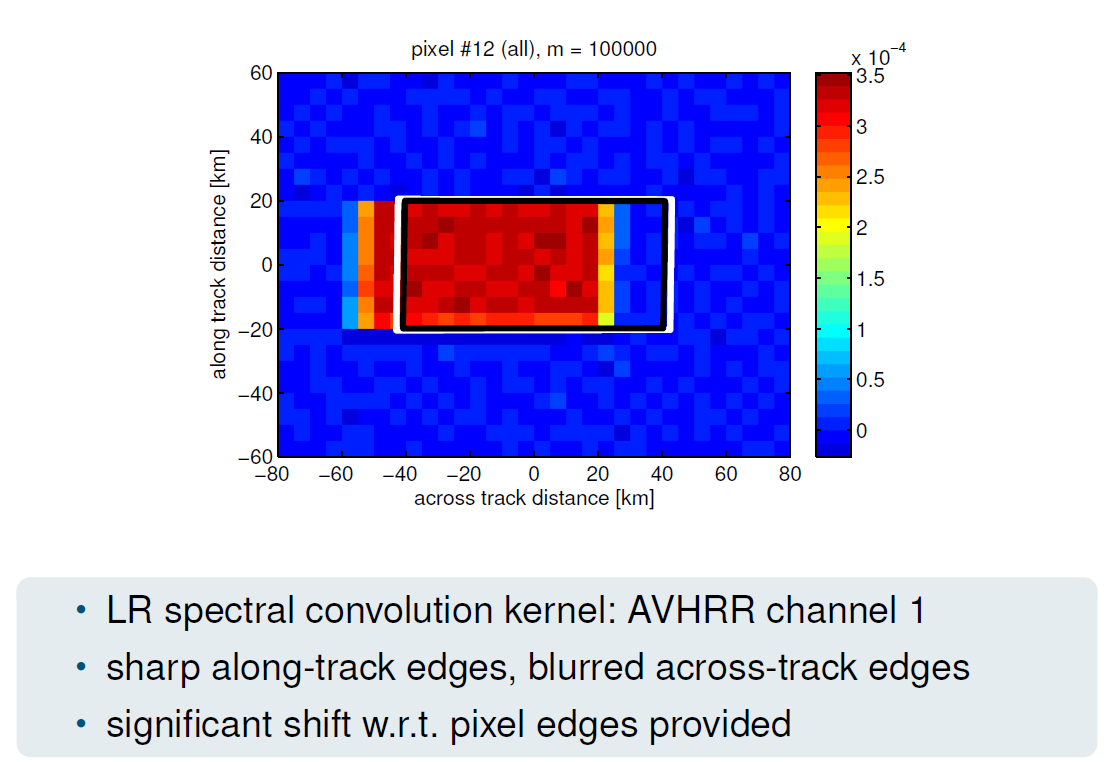 Using accumulated AVHRR channel 1 radiances,
convolved with spectral response function within reported geo-location of one GOME-2 ground pixel
Courtesy: H. Sihler, MPIC, Mainz
GOME-2 FM3 Metop-A
GOME-2 pointing and Geo-referencing
Forward and Back-scan – spatial aliasing / preliminary results!
GOME-2 FM2 Metop-B
GOME-2 scanning:		forward scan nadir viewing pixel
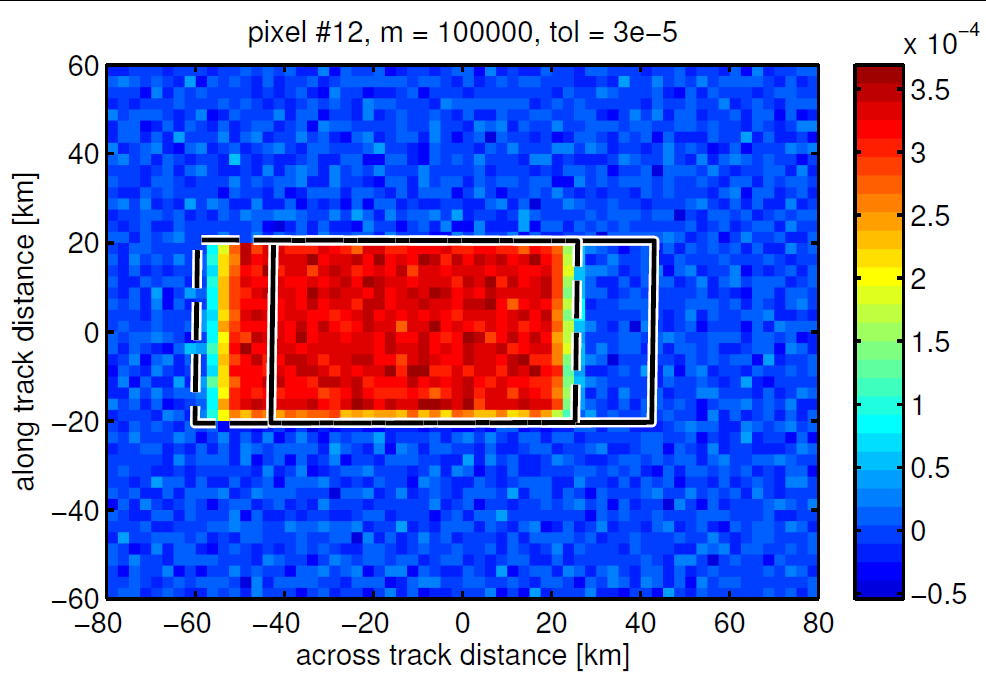 Plot shows:
 Area of highest correlation (colored)

 Geo-reference footprint of one pixel as reported in GOME-2 level-1 product (black square)
Using accumulated AVHRR channel 1 radiances,
convolved with spectral response function within reported geo-location of one GOME-2 ground pixel
Corrected according to detector read-out timing: spatial aliasing
Courtesy: H. Sihler, MPIC, Mainz
GOME-2 FM3 Metop-A
GOME-2 pointing and Geo-referencing
Forward and Back-scan – spatial aliasing / preliminary results!
GOME-2 FM2 Metop-B
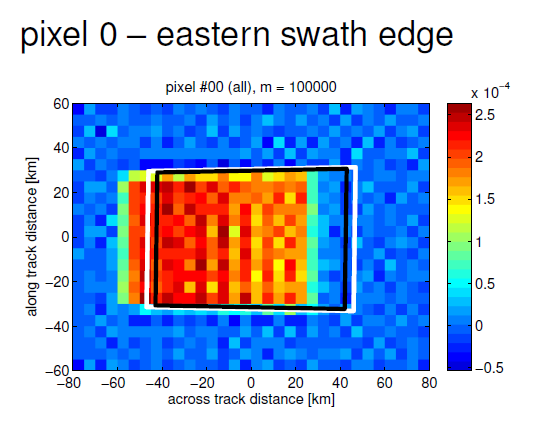 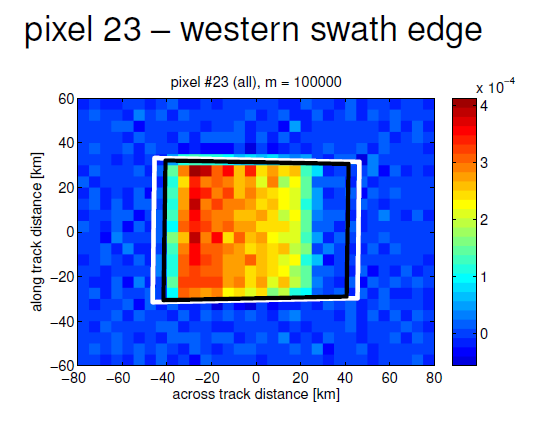 Plot shows:
 Area of highest correlation (colored)

 Geo-reference footprint of one pixel as reported in GOME-2 level-1 product (black square)
Using accumulated AVHRR channel 1 radiances,
convolved with spectral response function within reported geo-location of one GOME-2 ground pixel
Distorted (squeezed) Western pixel because of scan mirror turn during detector read-out
Courtesy: H. Sihler, MPIC, Mainz
GOME-2 FM3 Metop-A
GOME-2 pointing and Geo-referencing
Forward and Back-scan – spatial aliasing
GOME-2 FM2 Metop-B
GOME-2 scanning:	4 seconds forward direction (24 pixel)
			2 seconds backward direction (8 pixels)
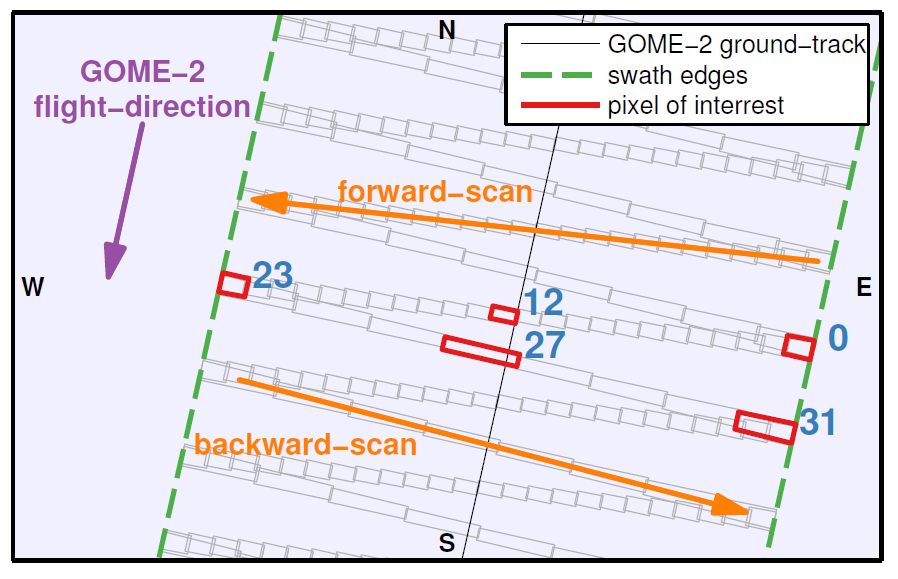 Courtesy: H. Sihler, MPIC, Mainz
Summary
GOME-2 inter-calibration (AVHRR/Seviri/PMAp)
GOME-2 / Metop-A channel 3/4 vs AVHRR / Metop-A channel 1
Scale factor of 0.89
(2007 to 2011, 2011 to 2013 after correction of GOME-2 data, spatial aliasing accounted for by empirical correlation optimisation)

 GOME-2 / Metop-B channel 3/4 vs Seviri / MSG-3 channel 1
Scale factor of ~0.92
(2013, no correction of GOME-2 data, no spatial aliasing)

 PMAp: GOME-2/(IASI) AVHRR inter-calibration
Towards continuous (operational) calibration for consistency with GOME-2 main science channels

 AVHRR inter-calibration of GOME-2 geo-reference data
Calibrating aspects of spatial aliasing and its radiometric effect in GOME-2 radiances by using AVHRR co-relation statistics